第十二章  分式和分式方程
分式的加减
WWW.PPT818.COM
知识回顾
观察下列算式:
同分母分数加减法则:分母不变，把分子相加（减）
类比猜想:                              与同伴交流.
获取新知
类比同分母分数的加减运算法则，完成下面同分母分式的加减运算。
;
;
;
;
同分母的两个分式相加（减），分母不变，把分子相加（减）．
用式子表示为：
例题讲解
例1 计算下列各式：
解：
例1 计算下列各式：
解：（3）原式
注意符号的变化
结果化为最简分式
同分母分式的加减
归纳：
     （1）分母相同，而分子是多项式，相加减时要把分子看作一个整体，先用括号括起来，再进行加减，能分解因式的要分解因式，最后结果要进行约分化简；
     （2）两个分式的分母互为相反数时，可通过添加负号把两个分式变为同分母的分式，再按照同分母的分式相加减的法则进行计算．
观察与思考——异分母分式相加减法则的探究
(1)异分母两个分数相加减,是将其化为同分母分数的加减法来进行的.
如:

(2)类比异分母分数的加减,异分母分式的加减应当怎样进行呢?
(3)试计算:
最小公倍数：2×3=6
获取新知
像这样,把几个异分母分式分别化为与它们相等的同分母分式,叫做分式的通分,
这个相同的分母叫做这几个分式的公分母.
转化为
结果为
=
=
分母不变，
分子相加减
几个分式的公分母不止一个,通分时一般选取最简公分母.
异分母分式
相加减
同分母分式相加减
归纳：
(1)通分的依据是分式的基本性质;
(2)通分的关键是确定几个分式的最简公分母；
(3)                                                         
即：
例2  通分：（1）        与
(2)
解：（1）最简公分母是4a2b2c , 所以
例2  通分：（1）        与
(2)
解：
（2）最简公分母是
归纳：
确定几个分式的最简公分母的方法：
(1)如果各分母是单项式，那么最简公分母就是由
①各系数的最小公倍数；
②相同字母的最高次幂；
③所有不同字母及其指数的乘积这三部分组成；
(2)如果各分母中有多项式，就先把分母是多项式的分解因式，再按照分母是单项式时求最简公分母的方法，从系数、相同因式、不同因式三个方面去确定.
获取新知
异分母分式相加减，先通分，化为同分母的分式，再加减.
转化为
结果为
字母表示为:
=
=
分母不变，
分子相加减
异分母分式
相加减
同分母分式相加减
例3 计算下列各式：
解：
(2)
例3 计算下列各式：
注意：分母是多项式先分解因式
(3)原式=
=
先找出最简公分母，再正确通分，转化为同分母的分式相加减.
=
=
分式的加减法的思路
同分母
相加减
分子（整式）相加减
异分母相加减
分母不变
通分
转化为
转化为
备注：体会转化思想，将异分母转化为同分母，再计算
随堂演练
2.化简                      的结果是(        )
A.  x+1            B.               C.  x-1           D.
1. 计算
的结果为（    )
C
A.  	           B．                  C．－1        D．2
A
3.已知                  ，则           的值是(        )
A.                  B.                   C.3                  D.-3
4.对于任意的x值都有                                     ，则M，N的值为(        )
A.M=1，N=3                    B.M=-1，N=3
C.M=2，N=4                    D.M=1，N=4
C
B
6.计算           的结果是(       )
A. a+b          B.               C.                 D.
5.三个分式
的最简公分母是（    ）
C
B.
D.
A.
C.
D
7.计算:
解：(1)原式=
(2)原式=
课堂小结
同分母的两个分式相加（减），分母不变，把分子相加（减）
把几个异分母分式分别化为
与它们相等的同分母分式
分式的通分：
分式的加减
最简公分母：
从系数、相同因式、不同因式三个角度确定
异分母分式相加减，先通分，化为同分母的分式，再加减
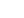